Lines and Angles
p.115-143
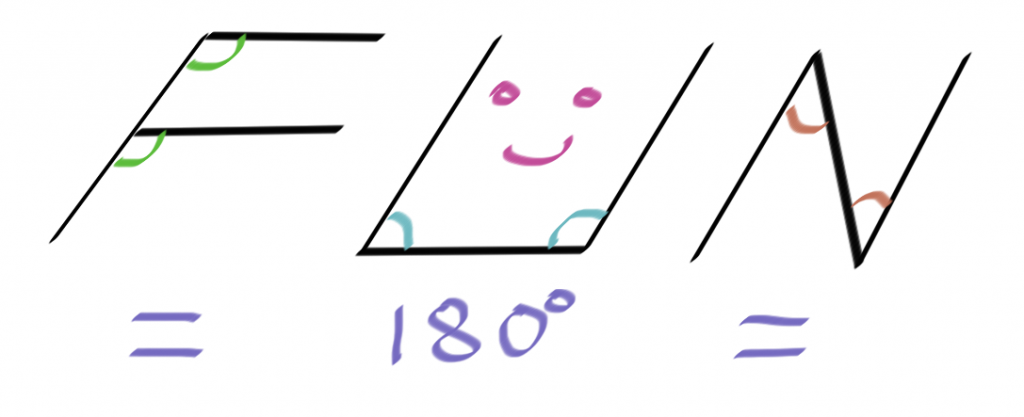 Lines and segments
Recall:
B
A
Lines and segments
Recall:
B
A
Lines and segments
Recall:
B
A
Lines and segments
Recall:
B
C
A
Lines and segments
B
C
A
Angles
Angles tell us how far around we have gone around a circle.

Angles are measured in degrees
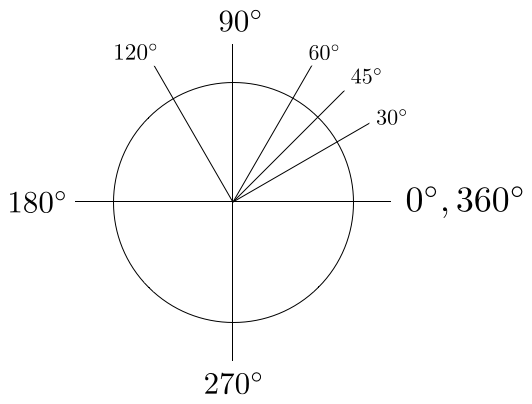 OC
Angles
We can use angles to help us describe any 2D shape.

The sum of interior angles in a triangle is 180O

The sum of interior angles in a quadrilateral is 360O
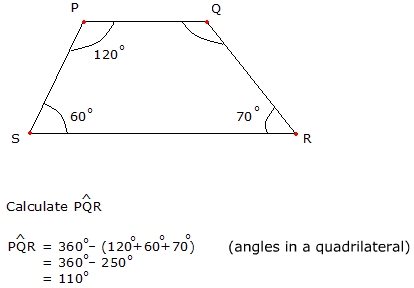 Angles
Measuring an angle
Protractors are like rulers but for angles. 
You must bring one to every class!
Homework
P.121-124

IXL
Positions of lines
Positions of lines
Positions of lines
Positions of lines
Homework
p.127-129

IXL
Right bisector
A right bisector is a line that passes through the midpoint of                     a line segment at a perpendicular angle.
B
A
Angle bisector
An angle bisector is a ray that divides an angle into two equal angles.
60O
Angle bisector
An angle bisector is a ray that divides an angle into two equal angles.
30O
30O
Vertically opposite Angles
Intersecting lines produce vertically opposite angles.
Vertically opposite angles are congruent.
Homework
P.131, 134, 135 up to #8

IXL
Complementary angles
When two angles add up to 90O, they are called complementary angles
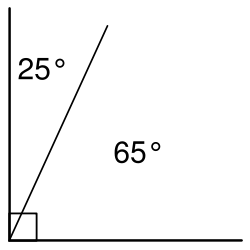 Supplementary angles
When two angles add up to 180O, they are called supplementary angles
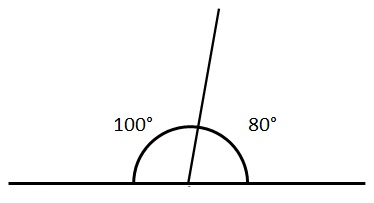 Homework
The rest of p.135, 136, 138 up to #17

IXL
Parallel Lines cut by a transversal
Parallel Lines cut by a transversal
Parallel Lines cut by a transversal
Homework
P.139, #18-19

P.140

IXL
In-class assignment
p.141-143

When you are done, you may work on IXL
Review for test
Handwritten memory aid, 8.5”x11”, single-sided

Lines, rays, segments
Angles (all six types)
Intersecting, parallel, perpendicular lines
Right bisector, angle bisector
Vertically opposite angles
Complementary & supplementary angles
Parallel lines cut by a transversal

IXL